CCP Federal Regulation Update
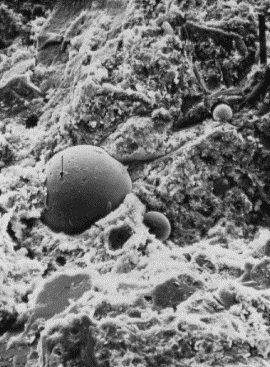 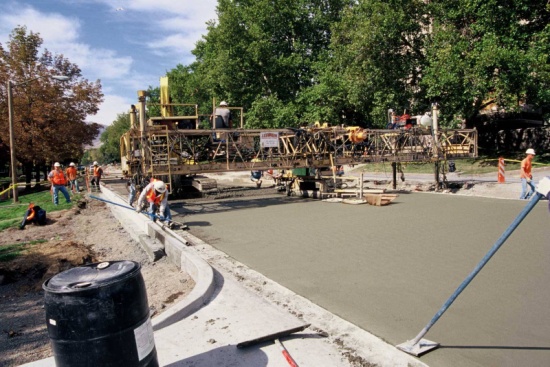 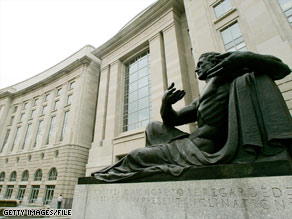 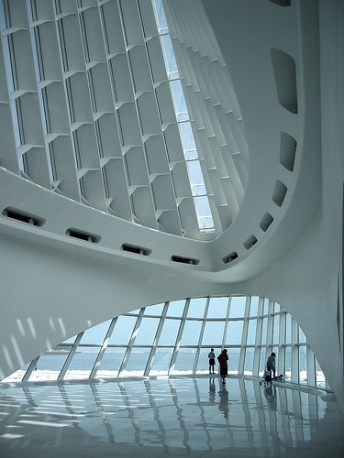 Texas Coal Ash Users Group
Austin, TX 		May 13, 2015
CCP Regulation - Finally
RCRA became law in 1976
Bevill Amendment in 1980
Two reports to Congress
Determination in 1993
“Final” determination in 2000
Regulation published on April 17, 2015
EPA not happy
EPA wanted hazardous waste regulations for disposal
EPA was sued by 11 anti-coal environmental groups along with Headwaters Resources and Boral Materials forcing the deadline
Enviros not happy either
Beneficial use mostly exempt
Beneficial use must be legitimate 
“Encapsulated” uses such as fly ash in concrete and FGD gypsum in wallboard are exempt
Use of CCP in transportation is exempt
Structural fills over 12,400 tons must be evaluated on a case by case basis
Examples of deficiencies
Definition of “unencapsulated”
    example – flowable fill
Ambiguities
    example – stockpiles for cement plants
Language in preamble – may need to revisit as more information becomes available
Litigation expected
EPA expects suits from utilities and ENGOs
Intent to sue must be filed within 90 days of publication of rule in Federal Register – July 16, 2015
Legislation still the best result
5 bills have been passed by the House
A new bill is now before the House – HR 1734, The Coal Combustion Residuals Regulation Act of 2015
Sponsor – David McKinley (R-WV)
Passed Energy and Commerce Committee on April 15, 2015
Important Aspects of the Bill
Includes the EPA Reg and adds to it
Creates a mandatory permit program with primary state authority
EPA backstops
Codifies the status of coal ash as non-hazardous
Future for the bill
Possible floor action next week
House passage expected this summer
Senate action?
Vehicle for passage needed
President inclined to sign
Summary
Regulation has arrived 
CCP continues to have non-hazardous status
Fly ash use in concrete continues to be exempt
Legislation is needed to fix a flawed rule
Questions?
Thank You
AMERICAN COAL ASH ASSOCIATION
Thomas H. Adams  
(720)870-7897
thadams@acaa-usa.org